Instituto Universitario Puebla
Educación con Valor
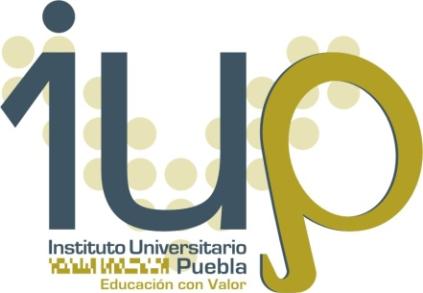 Campus Tabasco
Instituto Universitario Puebla en Colaboración con Universidad Tecnológica del Usumacinta
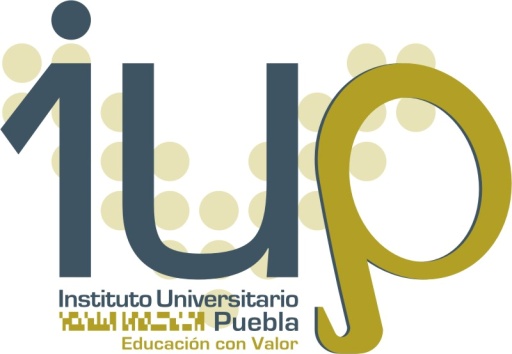 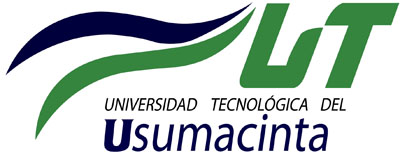 Doctorado en Alta Dirección
RVOE: 1105223
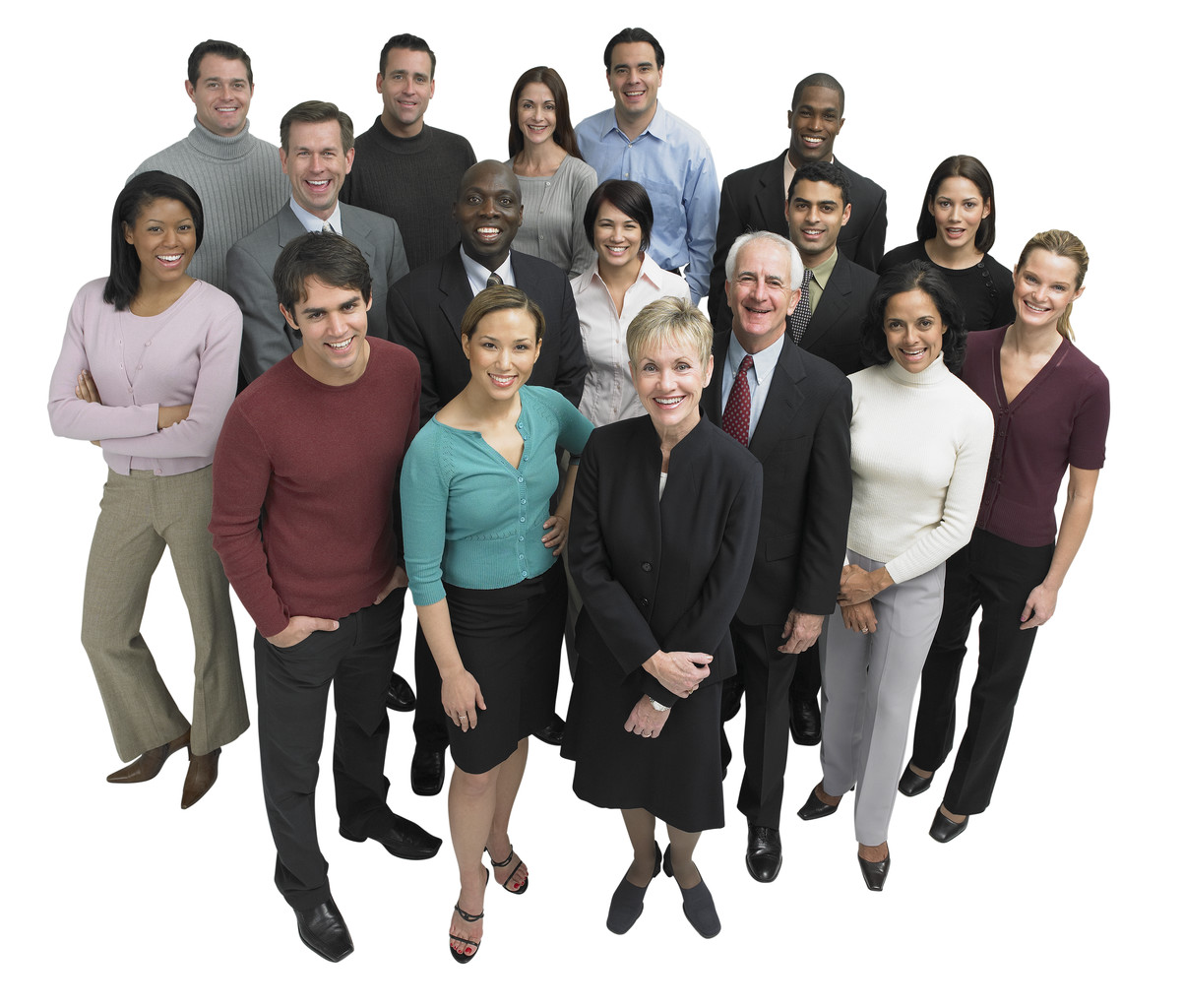 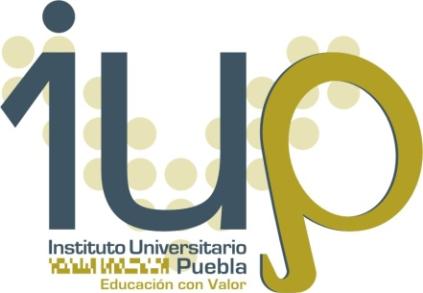 Objetivo:
Formar profesionales que a través de la investigación y de una solución formación interdisciplinaria aporten nuevos conocimientos que sean trascendentes para la evolución, la innovación y sustentabilidad desde la alta dirección en la empresa privada, el gobierno, la academia y las organizaciones de la sociedad civil
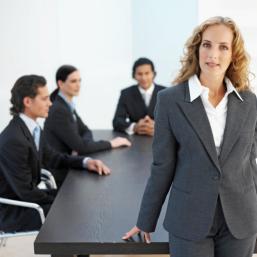 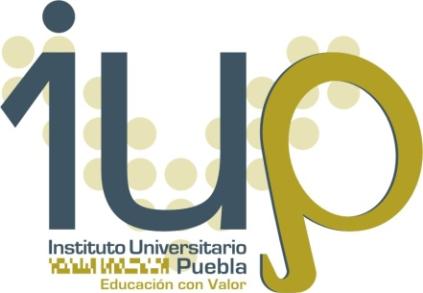 Perfil de Egresado:
El egresado del Doctorado en Alta Dirección será un profesionista capaz de responder a las exigencias de una vida institucional o empresarial profesionalizada, realizar investigación original, dirigir eficientemente empresas e instituciones y diseñar actividades prospectivas que aseguran resultados eficientes y oportunos, tanto en la gestión gubernamental como en el terreno del análisis económico.
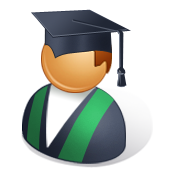 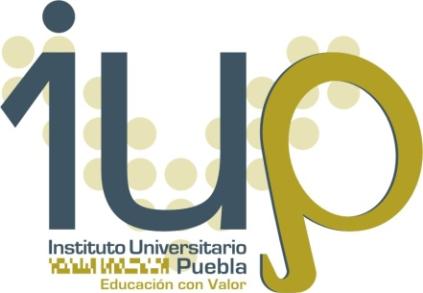 Módulos
Seminario de Metodología de la Investigación con Énfasis en Ciencias Empresariales.
Seminario de Métodos Cuantitativos para la Investigación y el Análisis de Áreas de Oportunidad.
Seminario de Aplicación de Sistemas y Tecnologías de Información de la Gestión Administrativa.
Seminario de Investigación en Comportamientos Organizacionales y Corporativos.
Seminario de Análisis Estratégicos para la Mejora del Factor Humano.
Seminario de Análisis de Modelos Económicos y Financieros.
Seminario de Análisis de la Gestión en la Administración Pública.
Seminario de Alianzas Estratégicas y Redes de Innovación para la Competitividad.
Seminario de Análisis del Manejo Presupuestal en la Empresa Pública y Privada. 
Seminario de Investigación en Estructuras y Comportamiento Sindicales en México.
Seminario de Investigación en Procesos de Alta Competitividad y Productividad.
 Seminario de Investigación para la Prospectiva de Escenarios Corporativos.
Seminario de Liderazgo Estratégico y Toma de Decisiones.
Seminario en Investigación en Políticas y Administración Estratégicas.
 Seminario de Análisis de Sistemas de Gestión de la Calidad.
Seminario de Investigación: La Tesis Doctoral.
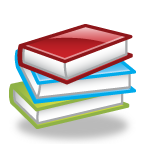 Doctorado en Alta Dirección
FORMA DE TITULACIÓN: Elaboración de Tesis Doctoral.
DURACION: 24 meses.
ASISTENCIA: Cada 15 días.
HORARIO: 8am – 4pm
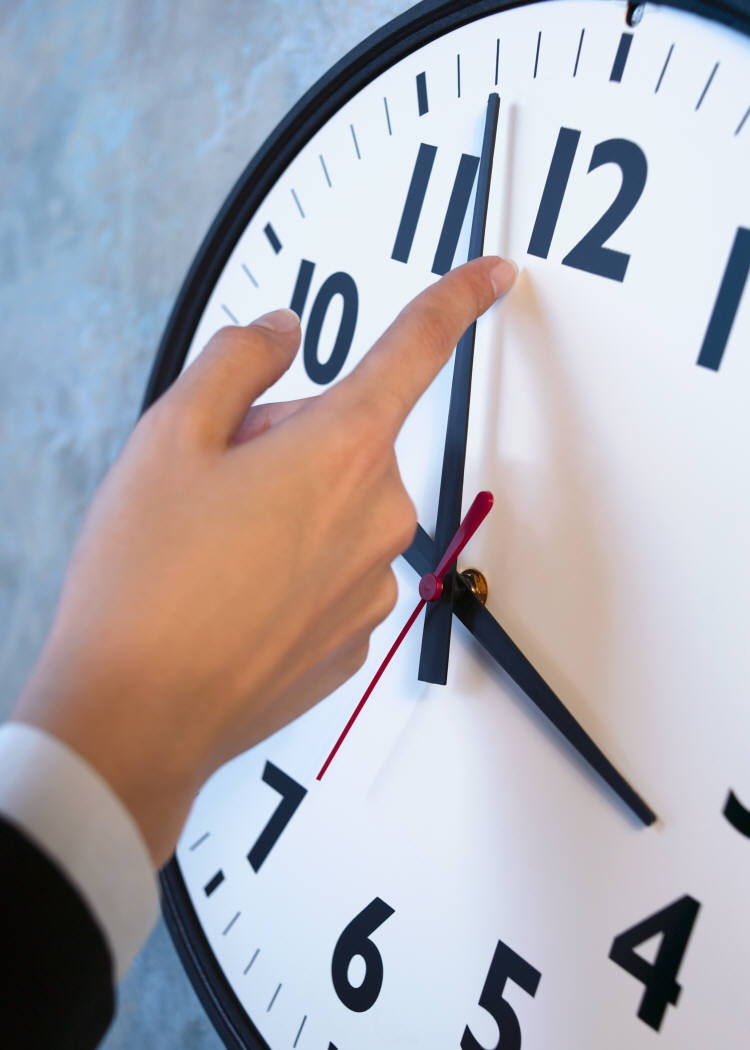 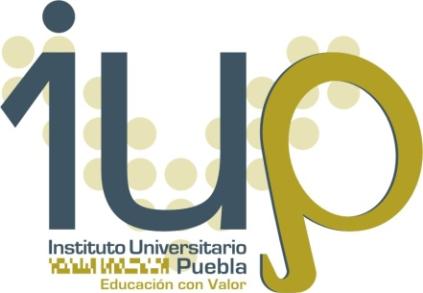 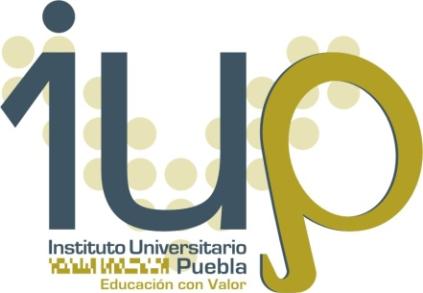 Requisitos:
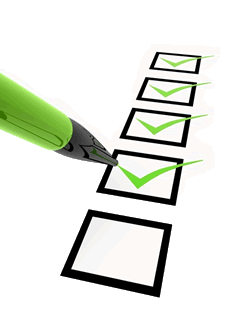 Acta de Nacimiento original y 4 copias t/carta
Carta de exposición de motivos dirigida al Rector Mtro. Gustavo Santin Nieto
4 Copias simples de su titulo de maestría t/carta.
1 Copia de su grado certificada ante un notario y dos copias simples de la certificación, todas en t/carta.
4 Copias simples de cedula de maestría t/carta.
1 Copia de su cedula de grado certificada ante un notario y dos copias simples de la certificación, todas en t/carta.
4 Copias de CURP, dos de cara al frente de la misma hoja ampliada al 200% t/carta
6 fotografías t/infantil, b/n, fondo blanco, ropa clara. Mujeres orejas descubiertas, en papel adherible.
Curriculum Vitae.
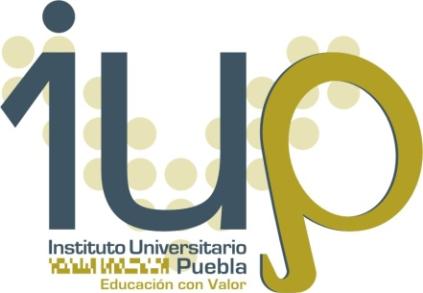 Costo
2 Inscripciones anuales
$3,000.00
$ 3,000.00
24 Mensualidades
$3,000.00
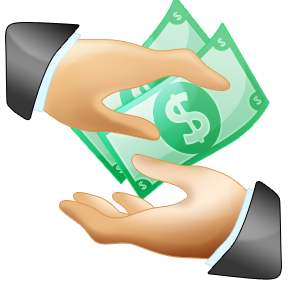 Doctorado en Ecoeducación
RVOE Acuerdo 0905147
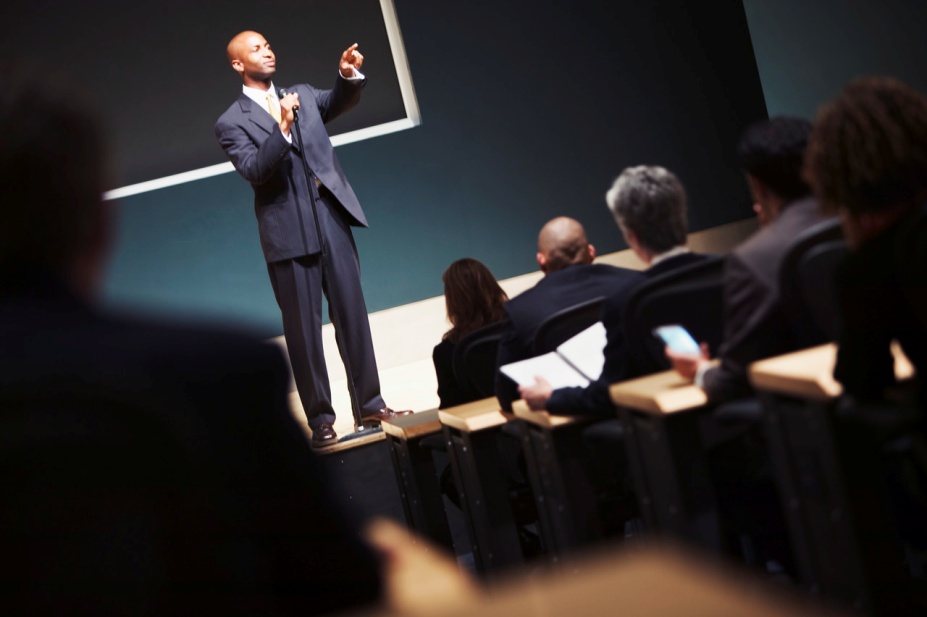 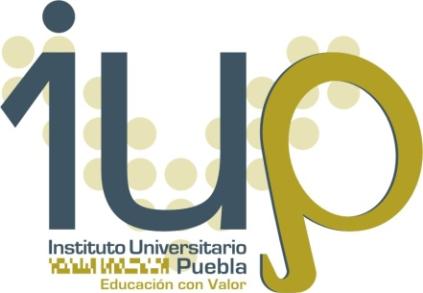 Objetivo:
Formar investigadores capaces de comprender y explicar problemas educativos específicos empleando problemas educativos específicos empleado la perspectiva ecoeducativa con sus herramientas metodológicas pertinentes.
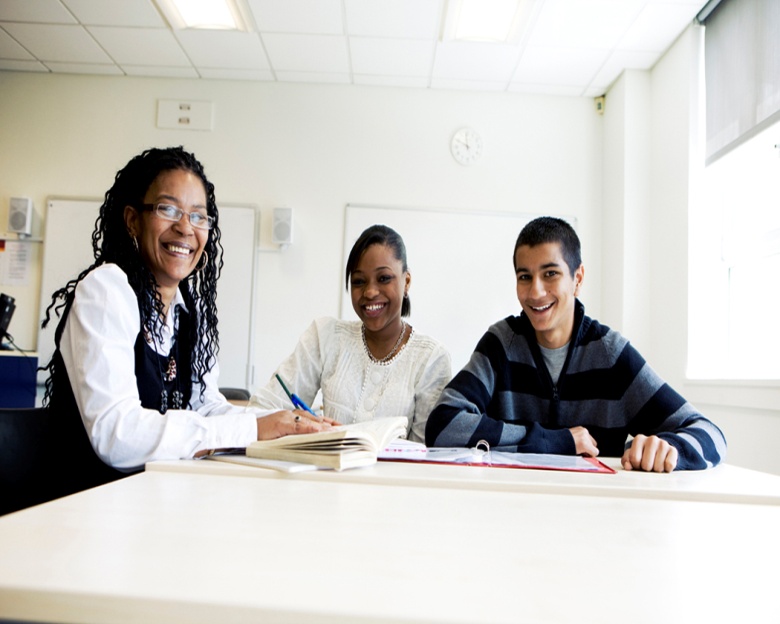 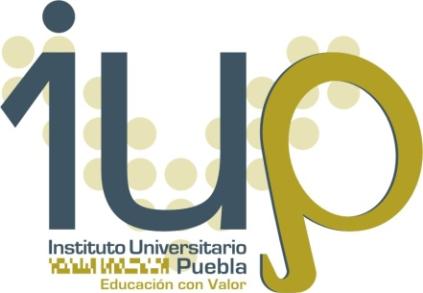 Perfil de Egresado:
Poseerá habilidades en el uso y diseño de técnicas para desarrollar proyectos ecoeducativos de investigación, que cuenten con un sólido fundamento teórico y cuya metodología sea consistente con el problema que se desea abordar.
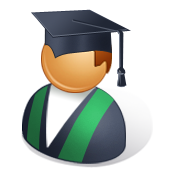 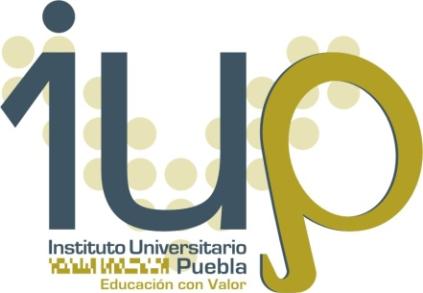 Módulos
Seminario de Investigación en Educación Holística.
Seminario de Investigación en Educación Sistemática.
Seminario de Investigación sobre Evolución del Conocimiento Humano.
Seminario de Investigación sobre Hombre-Universo.
Seminario de Elaboración de Proyecto de Tesis.
Seminario d Investigación sobre Educación Permanente.
Seminario de Investigación sobre Ética Ecoeducativa.
Seminario de Metodología de Investigación.
Seminario de Investigación sobre Educación y Trabajo
Seminario de Investigación Educación y Familia
Seminario de Investigación sobre Educación, Naturaleza y Medio Ambiente.
Seminario de Investigación sobre Ecoeducación.
Seminario de Investigación sobre Proyectos Ecoeducativos.
Seminario de Investigación Prospectiva de la Ecoeducación en México.
Seminario de Presentación de Trabajo de Tesis.
Doctorado en Ecoeducación
FORMA DE TITULACIÓN: Elaboración de Tesis Doctoral.
DURACION: 24 meses.
ASISTENCIA: Cada 15 días.
HORARIO: 8am – 4pm
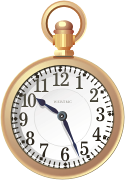 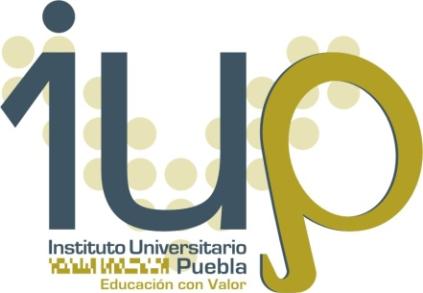 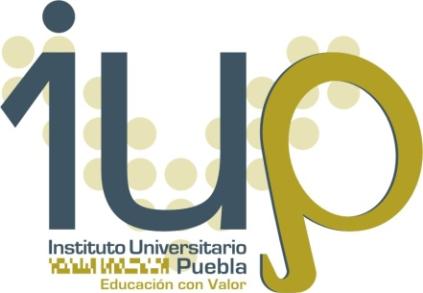 Requisitos:
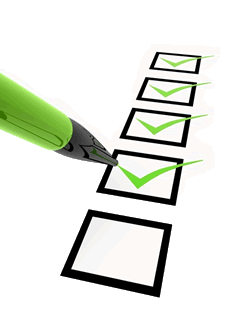 Acta de Nacimiento original y 4 copias t/carta
Carta de exposición de motivos dirigida al Rector Mtro. Gustavo Santin Nieto
4 Copias simples de su titulo de maestría t/carta.
1 Copia de su grado certificada ante un notario y dos copias simples de la certificación, todas en t/carta.
4 Copias simples de cedula de maestría t/carta.
1 Copia de su cedula de grado certificada ante un notario y dos copias simples de la certificación, todas en t/carta.
4 Copias de CURP, dos de cara al frente de la misma hoja ampliada al 200% t/carta
6 fotografías t/infantil, b/n, fondo blanco, ropa clara. Mujeres orejas descubiertas, en papel adherible.
Curriculum Vitae.
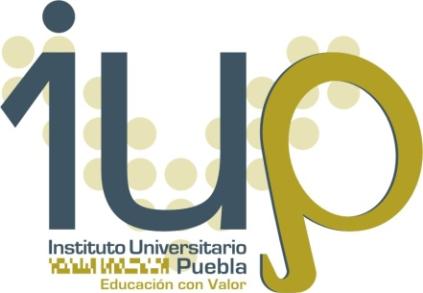 Costo
2 Inscripciones anuales
$3,000.00
$ 3,000.00
24 Mensualidades
$3,000.00
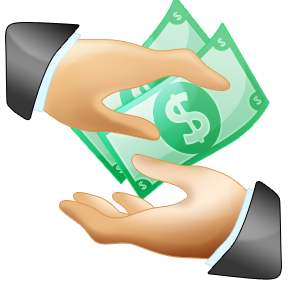 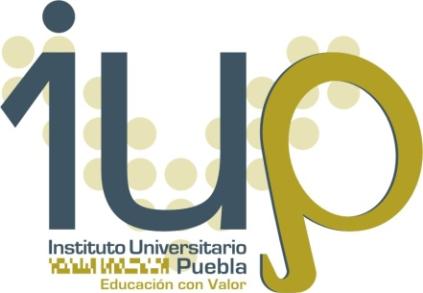 ¡Gracias!